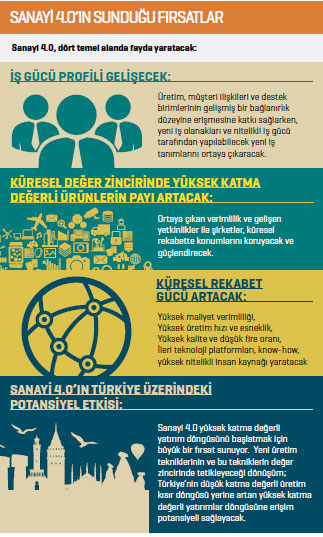 ENDÜSTRİ 4.0.
Prof.Dr.Dilber Ulaş
2018
Endüstri 4.0.
Endüstri 4.0; asıl olarak imalat sanayiinde bilgisayarlaşmanın en üst düzeye çıkarılması ve dolayısıyla üretimin yüksek teknolojiyle donatılmasını hedefleyen bir yaklaşım. Burada üç temel amaç güdülüyor: 
Üretimde insan emeğinin en aza indirilmesi ve bu yolla üretimdeki hataların ortadan kaldırılması. 
Üretimin en üst düzeyde esnekliğe kavuşturulması ve bu yolla tüketiciye özel ürün yapabilme imkânının elde edilmesi. 
Üretimin hızlandırılması.
Endüstri 4.0
Üretimin artık tamamen bilgisayar kontrolü ve internet üzerinden gerçekleşeceği olgusu.

	Endüstri 4.0’ın temelinde geçtiğimiz 20 yılda gelişen RFID, robotik, akıllı sensörler, bulut bilişim, siber güvenlik vb. birçok teknoloji yatıyor. Bunların içerisinde en önemlisi nesnelerin internetidir (IoT). 

     Bu döngü, sürekli artarak bireyselleşen müşteri isteklerine odaklanır ve fikir aşamasından başlayarak ürün geliştirme ve üretim siparişinden, bir ürünün son kullanıcıya dağıtımını ve geri dönüşümünü de kapsayacak şekilde tüm zinciri içine alan hizmetleri içerir.

	Son 20 yıldır cihaz teknolojilerinin gelişmesi ve maliyetlerinin düşmesi ile evimizdeki kombiden cebimizdeki telefona kadar her cihaz internete bağlı ve içerik oluşturur hale geldi.
Endüstriyel devrim niteliğindeki aşamalar
Endüstri 1.0 – Su ve buhar kuvvetinin kullanımı ile çalışan mekanik sistemler (su ve buhar gücünün üretimde kullanılması, buharlı gemilerin üretilen malları uzak sömürgelere taşıyabilmesi İngiltere’yi kısa sürede büyük bir imparatorluk hâline getirdi. ilk makina dokuma tezgahı, 1784),
	Endüstri 2.0- Elektrik enerjisinin kullanımı, seri üretimlere geçiş(Elektriğin üretimde kullanılması, çelik sektörünün oluşması, petrol ve türevleri, kimyasallar üretim yöntemlerini etkiledi. Henry Ford’un üretim bandı tasarımı ise devrimi daha fazla tetikledi. Bu dönemin iki büyük oyuncusu ABD ve Almanya lider ülke konumuna geldi ve bugüne kadar uzanan birçok markayı yarattı. Ray sistemleri ve trenin kullanıma başlamasının tüm nakliye çözümlerini ve insanların seyahat serbestliğini sağlaması ülkelerin birbirleri ile daha rahat ticaretini sağladı. ilk hareketli  band sistemlerinin mezbahanelerde kullanımı,1870) 
	Endüstri 3.0- Elektronik ve bilişim teknolojilerinin kullanımını (ilk programlanabilir yönetim SPS,1969) oluşumları ve meydana getirdikleri çığır açan yenilikler bazında devrimsel oluşumlar. Mikroelektronik, lazer ve genetik gibi alanlar gelişti, haberleşmenin hızlanması ve globalleşmenin getirdiği etkilerle uydular, kablosuz teknolojiler ve bu teknolojiler kullanan iletişim araçları hayatımıza girdi.
	Endüstri 4.0- Sanal ve fiziksel sistemlerin kullanımını (akıllı objeler, CPS, Smart Factory- internete dahil herşey)
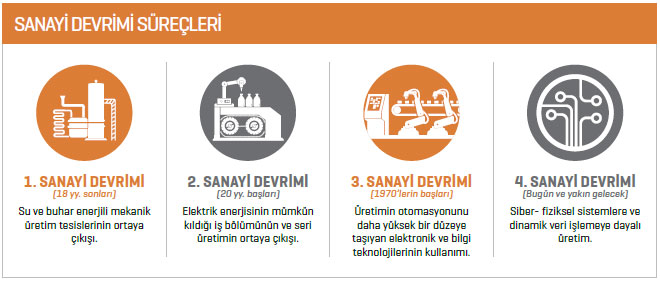 Neden Endüstri 4.0.
1980’lerden başlayarak ABD ve Avrupa sermayesi üretim merkezlerini bu ülkelere kaydırdılar. Çin ve diğer Uzakdoğu ülkeleri bir süre Amerikalı ve Avrupalı firmaların üretim üssü olarak çalıştı. Halen de bu şekilde çalışmaya devam ediyorlar. Ne var ki artık bu ülkeler bu ürünleri kendileri de yapmaya yöneldiler. Çin ve diğer Uzakdoğu ülkeleri, yavaş yavaş başkaları için üretim yapmaktan çıkmaya ve kendi markaları altında üretim yapmaya başladılar. Bugün yalnızca Çin mallarını satan çok sayıda internet satış sitesi var.

Çin’in sanayi malı üretiminde sergilediği çarpıcı gelişimi gösteriyor. Alman hükümeti bu gelişme üzerine Doğu’nun Batı’yı geçtiğini ve aranın hızla açılmakta olduğunu görerek 2011’de Hannover Fuarında Endüstri 4.0’ı gündeme getirdi.
Büyük Veri
Büyük Veri;  toplumsal medya paylaşımları, ağ günlükleri, bloglar, fotoğraf, video, log dosyaları vb. gibi değişik kaynaklardan toparlanan tüm verinin, anlamlı ve işlenebilir biçime dönüştürülmesine denir. Web sunucularının logları, internet istatistikleri, sosyal medya yayınları, bloglar, mikrobloglar, iklim algılayıcıları ve benzer sensörlerden gelen bilgiler, GSM operatörlerinden elde edilen arama kayıtları gibi büyük sayıda bilgiden oluşuyor.
Büyük veri, doğru analiz metotları ile yorumlandığında şirketlerin stratejik kararlarını doğru bir biçimde almalarına, risklerini daha iyi yönetmelerine ve inovasyon yapmalarına imkân sağlayabiliyor.
Büyük Veri
Örneğin Türkiye’deki hasta kayıt sisteminde nereye giderseniz gidin tüm sağlık bilgileriniz her doktor tarafından görülebiliyor. Özel sağlık sigortası yaptıracağınız zaman geçmiş rahatsızlıklarınız, ilaç kullanımınız gibi bilgiler değerlendirilerek özel sağlık sigortası fiyat teklifiniz oluşturuluyor. Farklı bir örnek ise bankacılık sisteminde. Kredi kartı kullanım şekliniz sizin ne tür harcamalar yaptığınızı, gelirinizi nasıl yönettiğinizi, hobilerinizi, hangi sıklıkta tatil yaptığınızı gösteriyor. Kredi kartınızdan nakit avans çekme ihtiyacınızı bile analiz edip size telefon açıp nakit avans kampanyası anlatmaya başlayan müşteri temsilcilerinin yararlandıkları kaynak da Büyük Veri.
Bir başka örnek de enerji sağlayan firmalarla ilgili verilebilir. Enerji maliyetlerinin çok düşük olduğu saatlerde size enerji kullandırmaya dönük kampanyalar yaparak hem size avantaj sağlıyor hem de kârlılıklarını artırabiliyorlar. Bu noktada biz tüketicilerin kullanım alışkanlıkları ile ilgili arşivlerindeki bilgiler çok büyük önem kazanıyor.
Çok büyük bir veri var ve bu veriyi doğru kullanabilen devletler, hükümetler, şirketler ve sivil toplum kuruluşları avantajlı duruma geçerken doğru kullanamayanlar ise kaybedenler oluyor. Bireyler ise buna ne kadar yardımcı olduklarının farkında bile değiller.
Nesnelerin İnterneti
Nesnelerin internet üzerinden insanlarla ve diğer nesnelerle haberleşebilmesine denir. Diğer bir açıklama şu şekilde olabilir: Elektronik, yazılım, sensör ve ağa bağlanabilme özellikli nesnelerin veri toplaması ve veri alışverişi yapmasıdır. 

Nesnelerin gözlemlenebildiği, uzaktan kontrol edilebildiği ve fiziki dünya ile bilgisayar sistemlerinin daha entegre çalışabildiği bir dünyadan bahsediyoruz. Özellikle makineler arası iletişim ile çok yenilikçi uygulamalar ile karşı karşıya kalacağız. Akıllı şebeke sistemleri, akıllı şehirler, kalp pilleri, çiftlik hayvanlarında bioçip uygulamaları, araçlara uygulanan sensörler, itfaiyecilere destek olan saha operasyon aletleri gibi birçok yenilik hayatımıza girdi ve yenileri yolda.

Kaçta evinizde olacağınızı bilen, ona göre evinizi ısıtan, yemek sipariş eden sistemler kısmi otomasyonlu olarak zaten mevcut. Ama çok yakında arabanıza bindiğiniz an ve navigasyonda evinizi işaretlediğiniz andan itibaren makineleriniz birbirleriyle haberleşecek şekilde, size konforlu bir yaşam sağlamak için tasarlanmış olacak.
Nesnelerin İnterneti
Örneğin bir süre önce navigasyon sistemi hayalken, şu anda trafiğin yoğunluğuna göre gitmek istediğimiz yere bizi en çabuk götürecek güzergâhı söyleyebilen sistemler var. Gelecekte ise tüm araç kullanıcıları gitmek istedikleri koordinatı sisteme girdiklerinde ileriki dakikalarda olası trafik tıkanmalarını da hesaplayarak herkesi en kolay ve hızlı yoldan ulaşmak istediği yere götüren sistemler kullanıyor olacağız. Hatta aciliyeti olanlar diğer araç kullanıcılarına internet üzerinden ödeme yaparak öncelik hakkı satın alabilecek. Her ne kadar ülkemizde bazı kesimler tarafından hiç güzel karşılanmasa da araçlar emniyet şeridinden gittiği takdirde kendine ceza yazabilecek ve belki de araçların bu şekilde tasarlanmış olması zorunlu olacak. Yakıtınız azalırken istikâmetinizdeki benzin istasyonları listelenecek ve bu istasyonların size sunduğu avantajlar gösterilecek. Benzin istasyonunun kendi sisteminde ise depolarındaki yakıt azaldıkça tedarikçisine otomatik olarak sipariş geçebilecek. Hatta tüm ülkenin yakıt üretimi belirli bir ağ üzerinden bu şekilde takip edilerek optimum üretim sağlanmış olacak.
Özellikle insanları internet dünyasını çok yoğun kullanmaya başlaması ile bireylerin özel olarak ne istedikleri, ne zaman istedikleri, alışkanlıkları çok kolay takip edilebilir hâle geldi ve bu veriler ihtiyaca göre kullanılabilecek duruma getirilebilir. Diğer taraftan makineler üzerine makinenin durumunu izleyen, makine hakkında bilgi verebilen ve diğer makine ve insanlarla haberleşebilen sensörler yerleştirilmeye çoktan başlandı. Neredeyse her bir nesne internete bağlanabilir durumda. İşte Endüstri 4.0 bu yenilikleri kullanarak, yani büyük veriyi, bilişim teknolojilerini endüstri ile buluşturarak gelişmiş ekonomilerin yükselen ekonomilerle rekabet etmesini hedefliyor. Ürün sipariş aşamasından üretime, bakım hizmetlerine, tedarikçi ve bayi kanalı ile ilişkilere kadar her adımı değiştirecek bu yapı diğer sanayi devrimlerinde olduğu gibi insan alışkanlıklarını değiştirecek. Endüstriyel tesislerde her bir makinenin ne zaman bakıma veya parça değişimine ihtiyaç duyduğu kendisinin bilmesi, gerekli yedek parçayı tedarikçiye bildirmesi, ilgili personele görev tanımlaması gibi yenilikler sayesinde emre amadelik artacak. Hurda ve fireler azalırken enerji sarfiyatında tasarruf edilecek. Hatta makineler ilgili enerji sağlayıcıya daha önceden bilgi verebileceği için santrallerin üretim kapasitelerini dengelemesi mümkün olabilecek.
2018 yılında sanayide 2,3 milyon ünite robot kullanılması bekleniyor. Özellikle robotik alanındaki gelişmelerin üretim sektöründe akıllı üretim sistemlerinin oluşumunu tetiklediği belirtiliyor. 

Akıllı üretim sistemleri ile müşteri tercihlerine ve ihtiyaçlarına daha fazla ve hızlı cevap veren özelleşmiş, akıllı üretim, iyileştirilmiş üretim kalitesi, daha az hata ile üretim, daha az israf, yerelleşen imalat süreçleri, yenilik süreçlerinin hızlanması ve daha az kaynak kullanımı hedefleniyor. 

Başta akıllı fabrikalar olmak üzere üretim sanayindeki değer zincirlerinin duruma özel çözümler, esneklik, verimlilik ve maliyet açısından optimize edilmesini ifade eden “dördüncü” sanayi devrimi olarak tanımlanan Sanayi 4.0’ın da temelini oluşturuyor.
Dijital Dönüşüm ve Endüstri 4.0 ile
İnsanların, nesnelerin ve sistemlerin birbirleri ile bağlantısı yaygın ve etkin bir şekilde gerçekleşmiş olacaktır. Bu altyapı sayesinde, dinamik, gerçek-zamanlı olarak optimize edilmiş, kendi kendine organize olabilen, tüm organizasyon geneline yayılmış ve organizasyonlar arası katma-değer zinciri ağları oluşacaktır. Bu ağlar, maliyet, ulaşılabilirlik ve kaynak kullanımı gibi çeşitli kriterlere göre kendini optimize etme imkanına sahiptir.
Endüstri 4.0’a geçiş ile
Tam otomasyon ve akıllı fabrikalarda çoğu iş el değmeden yürütüleceği için beden gücü ile çalışanların işsiz kalması olasılığı güçlü bir şekilde tartışılıyor. Bazı sektör ve meslek alanlarında yükselen biçimde işsizliğin artışı olabilir.

Akıllı fabrika vizyonu aynı zamanda geleneksel eğitim yapılarının, strateji ve politikalarının da değişmesini hatta çok yönlü katılımla yeniden yapılanmasını gerektirecek. Çünkü bu teknolojilere uygun yeni beceri, yetenek ve yetkinliklerin geliştirilmesi kaçınılmaz hale geliyor.  Sıkıntı bu düzeye ulaşmadan okul içi ve dışı eğitim süreçlerini yeni teknolojik durumun ihtiyaçlarına uyarlamak gerekiyor.

Endüstri 4.0 yaklaşımı, üretim ekonomisinde rekabet gücü, sürdürülebilirlik, katma değeri yüksek ürün ve hizmet üretmek anlamına geliyor.
Dördüncü Sanayi Devrimi ile hayatımızda neler değişecek?
Bağlanabilirlik olarak baktığımızda insanlar birbiriyle bağlı, insanlar makinelerle bağlı, makineler birbiriyle bağlı… Hayatımızın her alanında bir değişim söz konusu. Bu değişimin sanayi için de kaçınılmaz duruma gelmesinin öncelikli sebebi, herkesin kendisine özel ürünler istemesidir. Düne kadar bu satış pazarlamanın gündemiydi ve dijital satış/dijital pazarlamayı kullanarak müşterinin kendine özel ürünler dizayn etmesini sağlayıp belirli bir noktaya kadar mutlu edebildi. Bugünse insanlar sadece kişiselleştirebildikleri ürünlerden mutlu oluyor. 

Dördüncü Sanayi Devrimi yani Endüstri 4.0 da tüketicinin istediklerini, taleplerini üretime yansıtıyor.
Örnek: Bosch
Lojistik süreçlerinde otomasyon, dijital fabrika ve büyük veri uygulamaları  alanlarında oldu. 
Mal kabul alanında kullanmaya başladığımız RFID (Radyo Frekans Dalgası Yayan Etiket) uygulaması ile gelen malzemelerin üzerine RFID etiketi yapıştırılması yoluyla malzeme giriş hareketinin otomasyonu sağlandı. 
Eskiden barkod okutma ile yaklaşık üç dakikada yapılan bir paletlik malzeme giriş işlemi tamamen ortadan kaldırılmış oldu.
IKEA da her ürün için kod üretmekte ve o kod akıllı telefonlarda hizmet veren bir uygulama sayesinde tarandığı zaman ürünün 3 boyutlu halini görebiliyor. Bu sayede müşteri ürünü teslim almadan bütün özelliklerini görebiliyor.
Sipariş edeceğiniz ayakkabının taban tedarikçisi sizin ayak kalıbınıza uygun taban üretebilen makinelere sahip olacak ve internetten gönül rahatlığı ile ayakkabı sipariş edebileceksiniz. Ve bu satın alabileceğiniz en rahat ayakkabı olacak. 
Ne zaman nerede olduğumuzu her an söyleyebilen cep telefonlarımız, ne zaman şarj edilmesi gerektiğini söyleyebilen elektrikli arabamız, ne zaman hangi sosyal faaliyette olacağımızı bilen Facebook sayfamız, her bir bireyin ne zaman nerede ne kadar elektrik enerjisi kullanabileceğini hesaplayabilecek bir ağ oluşturacak.
Endüstri 4.0 ile şu alanlar önem kazanmaktadır:
►Siber-Fiziksel Sistemler         ►Öğrenen Robotlar        ►Nesnelerin Interneti          ►Bulut Bilişim►Büyük Veri ve Veri Analitiği►Yatay ve Dikey Entegrasyon►Katmanlı Üretim►Sanal Gerçeklik ►Siber Güvenlik
Endüstri 4.0 ile gelecek meslekler
1. Endüstriyel Veri Bilimciliği
2. Robot Koordinatörlüğü
3. IT/IoT Çözüm Mimarlığı
4. Endüstriyel Bilgisayar Mühendisliği / Programcılığı
5. Bulut Hesaplama Uzmanlığı
6. Veri Güvenliği Uzmanlığı
7. Şebeke Geliştirme Mühendisliği
8. 3-D Yazıcı Mühendisliği
9. Endüstriyel Kullanıcı Arayüzü Tasarımcılığı
10. Giyilebilir Teknoloji Tasarımcılığı (Kalp atışı sayan, yakılan kaloriyi hesaplayan ve değerleri telefonda gösteren bileklikler bu teknolojiye örnektir. Zararlı hareketleri önleyen ve hareketleri takip eden pilates topları veya navigasyon özelliği ve gelen bildirimleri gösteren akıllı mücevherler bu teknolojinin sadece birkaç örneğidir. )